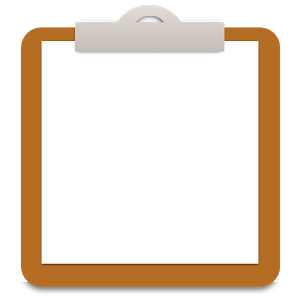 Качество образования:слагаемые успеха
семинар
Цель семинара:  обобщение и распространение педагогического опыта.
Задачи: 
Знакомство с опытом работы учителей начальных классов МБОУ «Маловская СОШ»;
Обмен мнениями и идеями педагогов по теме семинара;
Анализ проведения метапредметных проверочных работ
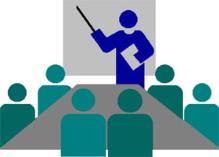 «Образование – величайшее из земных благ, если оно наивысшего качества.   В противном случае оно совершенно бесполезно»                                                       Р.Киплинг
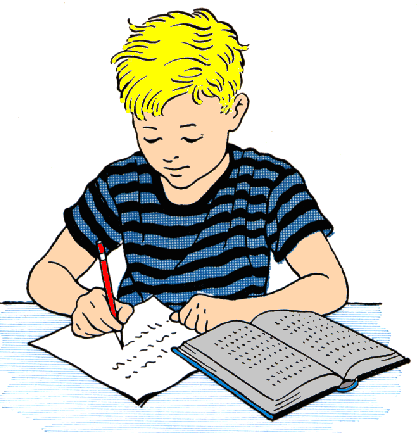 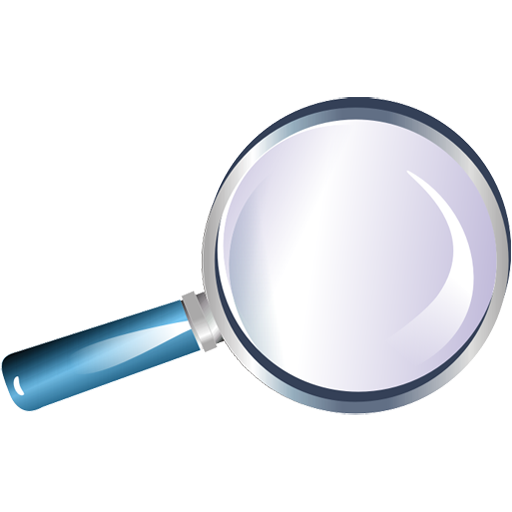 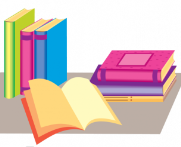 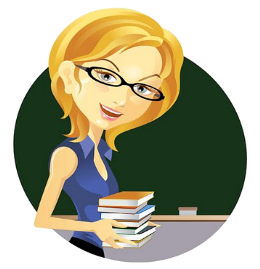 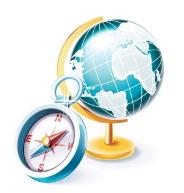 Качество образования включает в себя обучение и воспитание
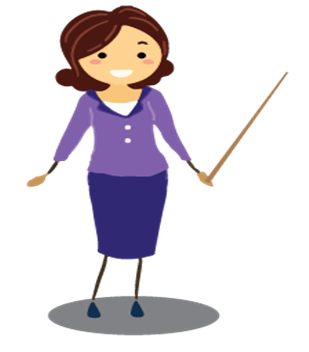 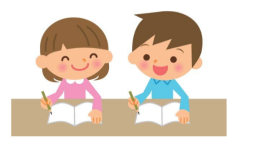 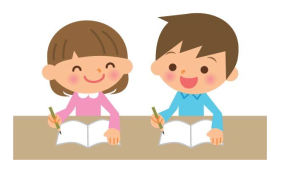 Основные  показатели эффективности деятельности школы
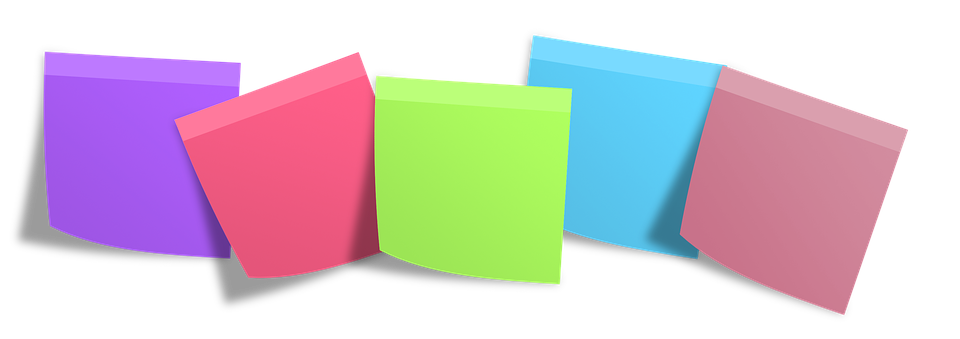 здоровье детей
уровень обученности
Уровень выполнения Стандартов
образовавния
продолжение образования
уровень
воспитанности
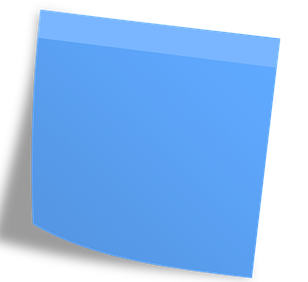 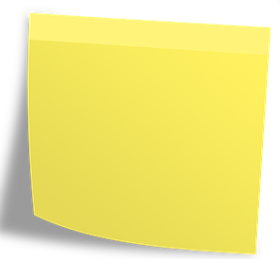 Удовлетворенность учителя своей работой
Высокая мотивация достижения успеха
Организация работы в начальной школе
 МБОУ «МСОШ»
Работа учителя
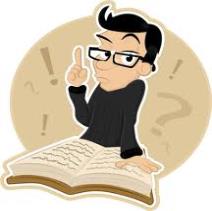 Педагогические технологии
Работа с родителями
Качество
образования
Преемственность
Диагностика
Работа с детьми с разными способностями
Внеурочная деятельность
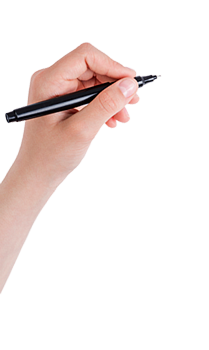 РАБОТА УЧИТЕЛЯ
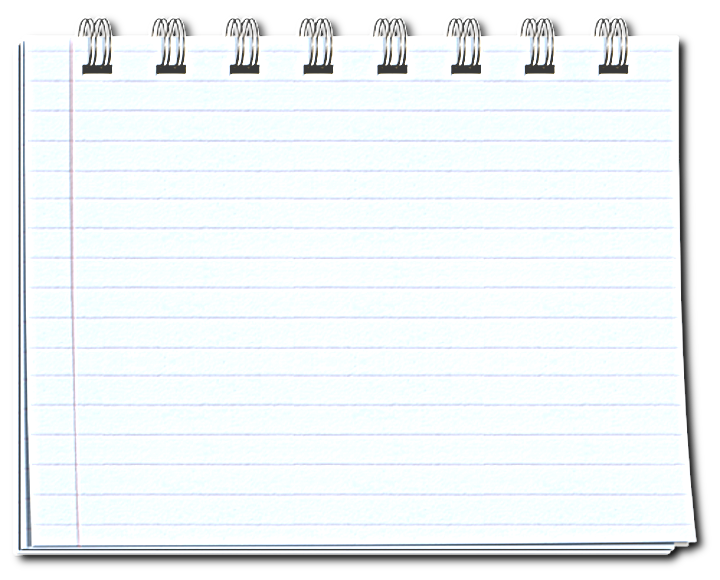 ТЕХНОЛОГИИ
Теоретические семинары
Мастер-классы
Коучинг
Практические семинары
Курсовая подготовка
Открытые уроки
Профессиональные конкурсы
Публикации материалов
Портфолио
ДИАГНОСТИКА
Работа с детьми с разными способностями
ПРЕЕМСТЕННОСТЬ
Внеурочная деятельность
Работа с родителями
РАБОТА УЧИТЕЛЯ
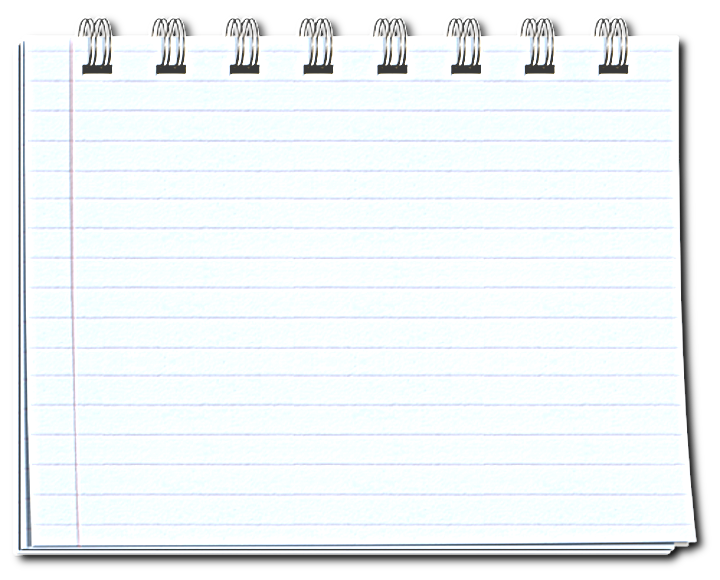 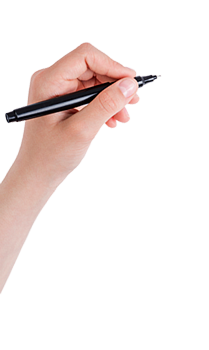 ТЕХНОЛОГИИ
Проблемное обучение
Технология уровневой дифференциации
Игровое обучение
Обучение в сотрудничестве
ИКТ
Проектная технология
Разноуровневое обучение
Технология проведения учебных исследований
Технология диалогового обучения
ДИАГНОСТИКА
Работа с детьми с разными способностями
ПРЕЕМСТЕННОСТЬ
Внеурочная деятельность
Работа с родителями
Система оценки качества
РАБОТА УЧИТЕЛЯ
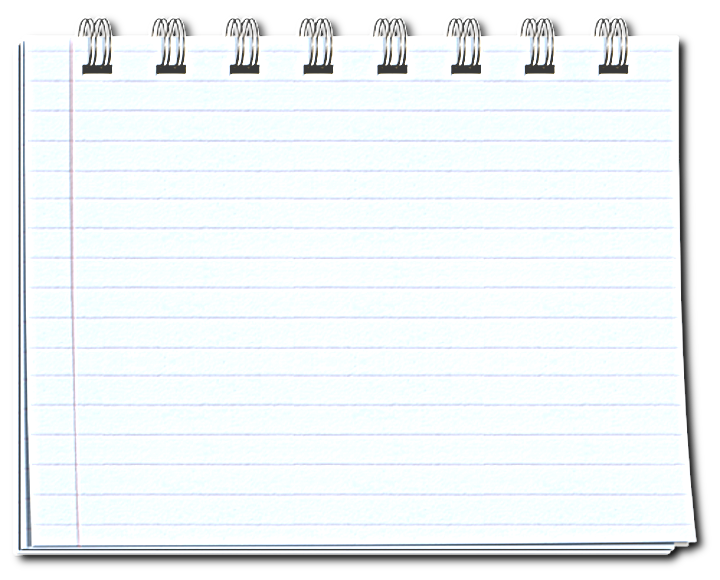 ТЕХНОЛОГИИ
Оценка личностных результатов
        методики психолога
        портфолио
Оценка предметных результатов
Оценка метапредметных результатов
решение задач творческого
 и поискового характера
учебное проектирование
комплексные работы на
 межпредметной основе
Электронные журналы
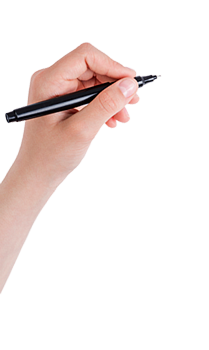 ДИАГНОСТИКА
Работа с детьми с разными способностями
ПРЕЕМСТЕННОСТЬ
Внеурочная деятельность
Работа с родителями
РАБОТА УЧИТЕЛЯ
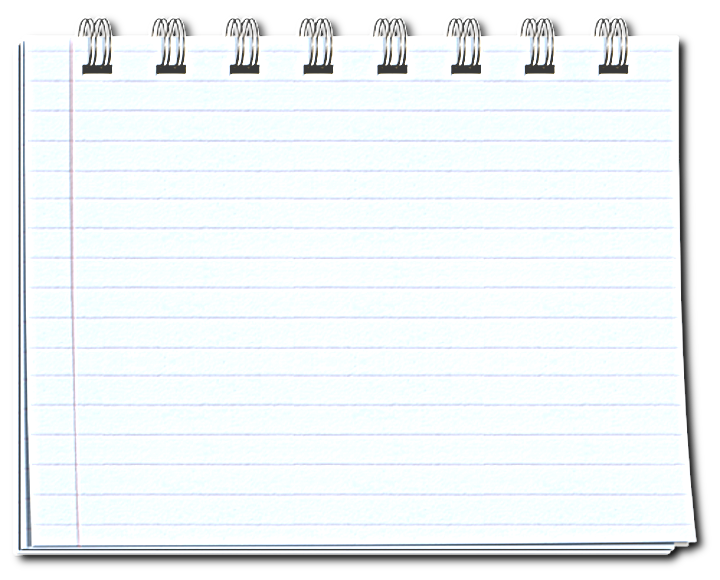 ТЕХНОЛОГИИ
Программа работы с одаренными и мотивированными детьми
Курсы занятий:
«К тайнам слова»
«Очевидное невероятное»
«Математическая шкатулка»
«Клуб Почемучек»
Программа коррекционной работы
Кружковая работа
ДИАГНОСТИКА
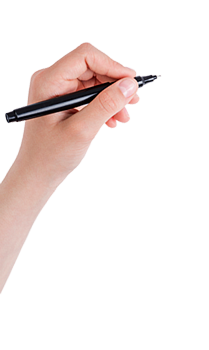 Работа с детьми с разными способностями
ПРЕЕМСТЕННОСТЬ
Внеурочная деятельность
Работа с родителями
РАБОТА УЧИТЕЛЯ
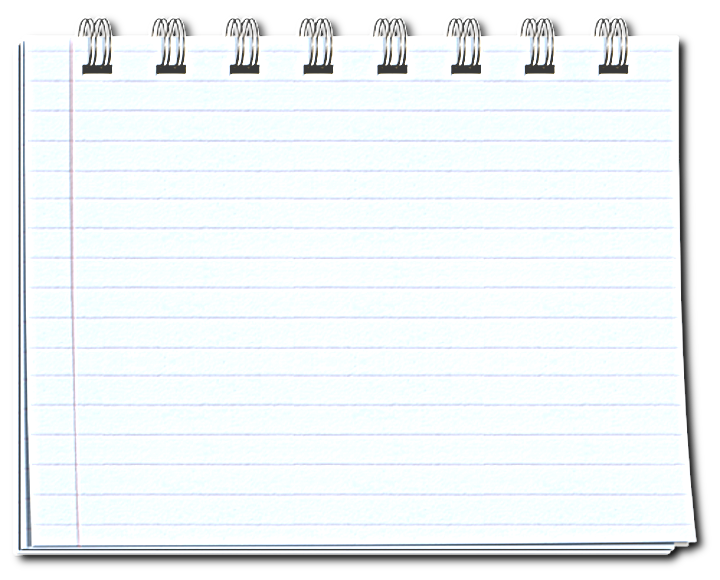 ТЕХНОЛОГИИ
Работа по преемственности начальной школы и детского сада
план совместной работы
семинары
Работа с предметными методическими объединениями средней школы
выработка единых требований к учащимся при переходе из начальной школы в среднюю
Педсовет по преемственности.
ДИАГНОСТИКА
Работа с детьми с разными способностями
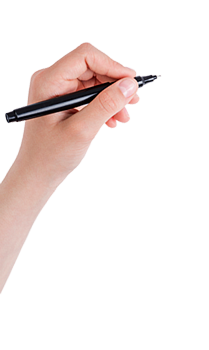 ПРЕЕМСТЕННОСТЬ
Внеурочная деятельность
Работа с родителями
РАБОТА УЧИТЕЛЯ
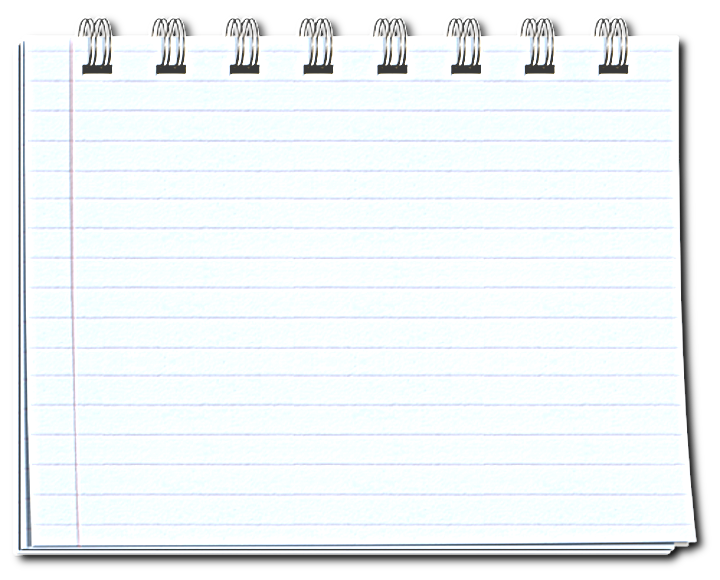 ТЕХНОЛОГИИ
ДИАГНОСТИКА
Родительские собрания
Консультации 
Практикумы 
Диспуты 
Деловые игры
Индивидуальные беседы
Праздники
Работа с детьми с разными способностями
ПРЕЕМСТЕННОСТЬ
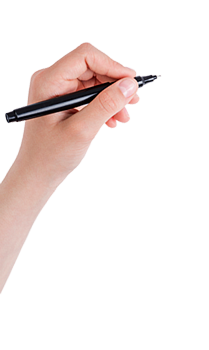 Работа с родителями
Внеурочная работа
РАБОТА УЧИТЕЛЯ
ТЕХНОЛОГИИ
ДИАГНОСТИКА
Работа с детьми с разными способностями
ПРЕЕМСТЕННОСТЬ
Работа с родителями
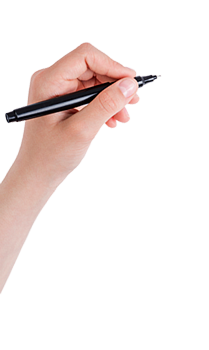 Внеурочная работа
Праздники и мероприятия
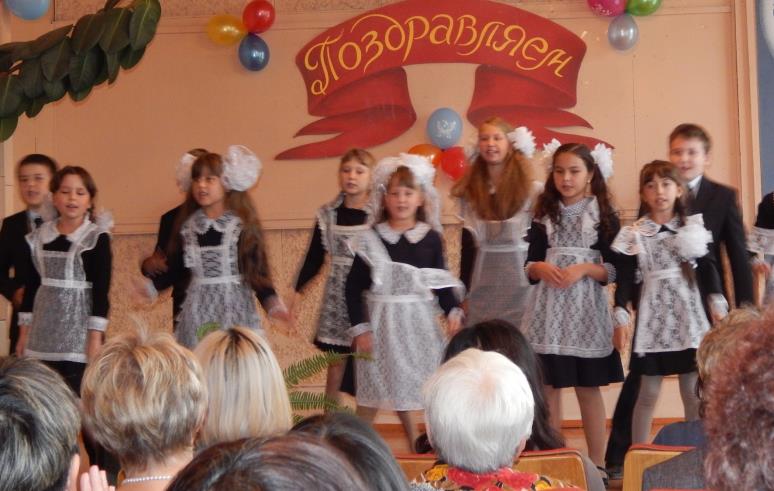 Осенний привет
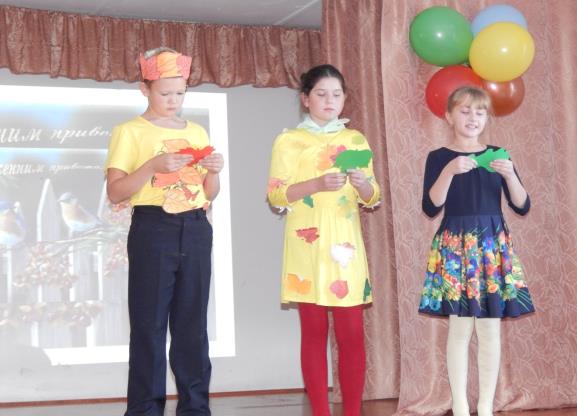 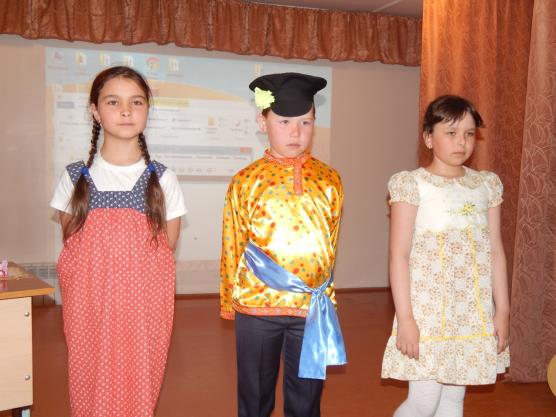 Праздник     Варежек
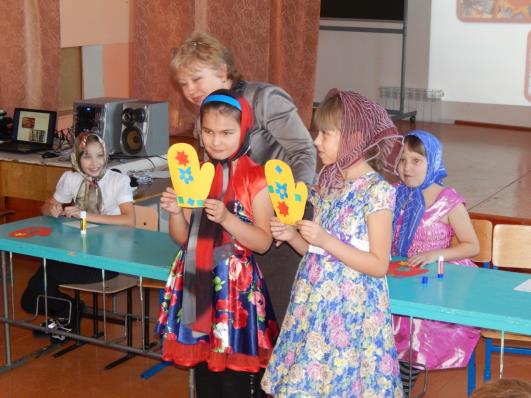 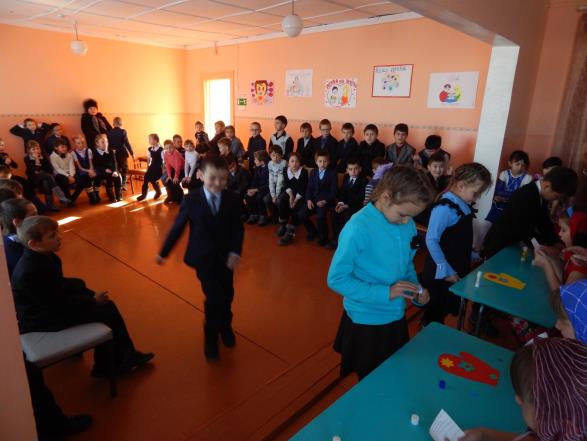 Дело  в  шляпе
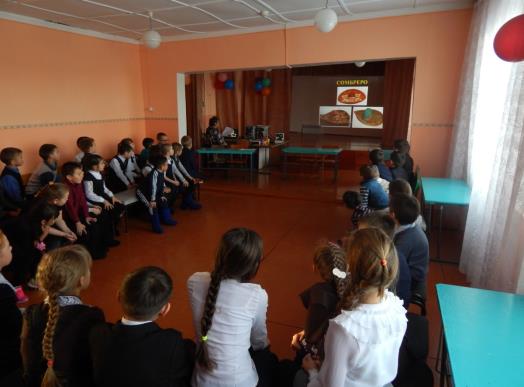 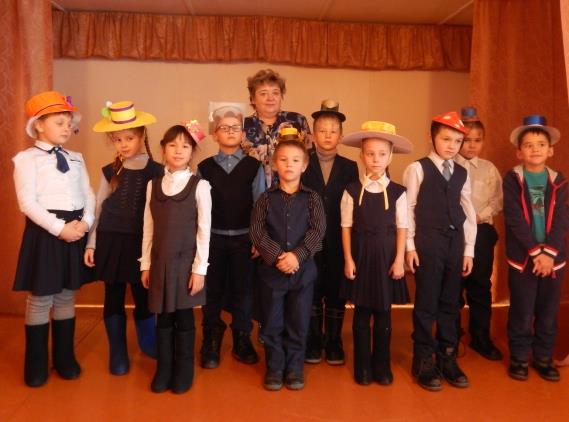 Всё  обо  всём
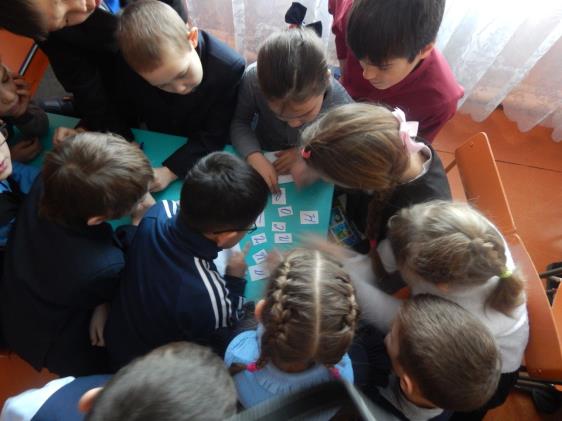 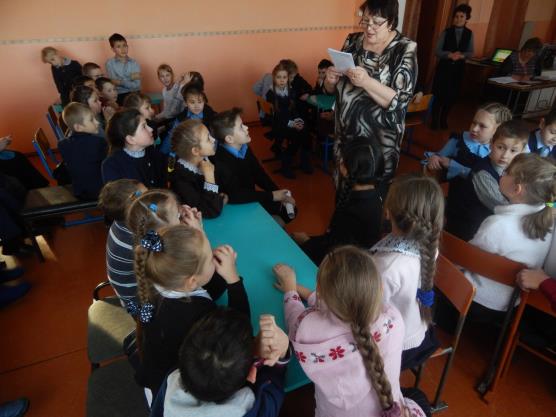 Путешествие по книге рекордов Гиннесса
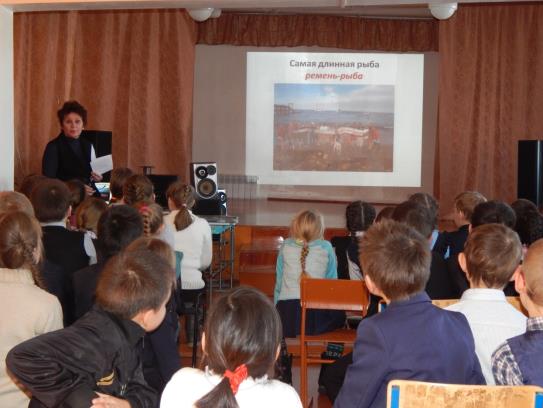 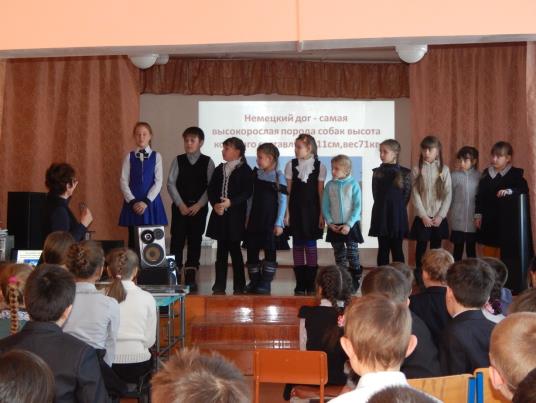 «Мы – будущие защитники Родины»
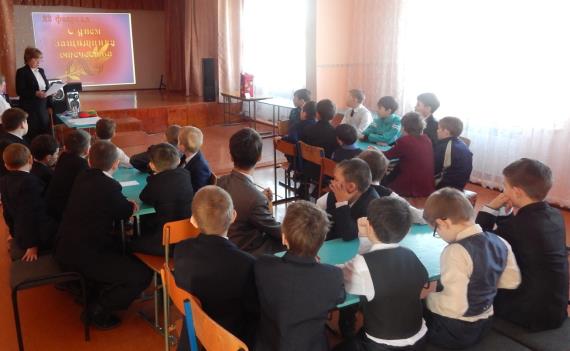 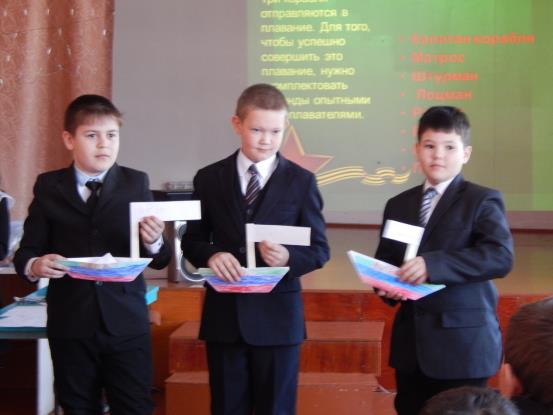 «Дом под крышей голубой»
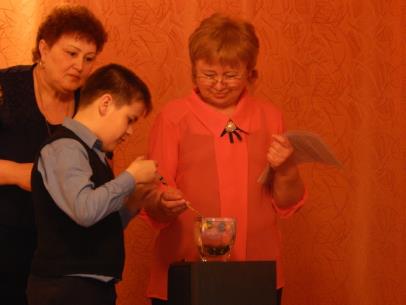 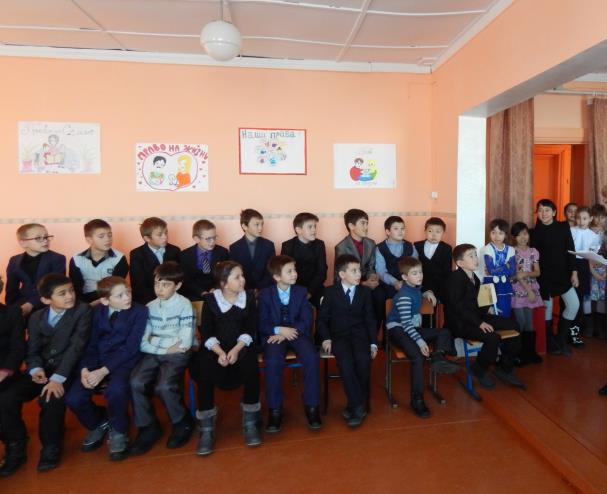 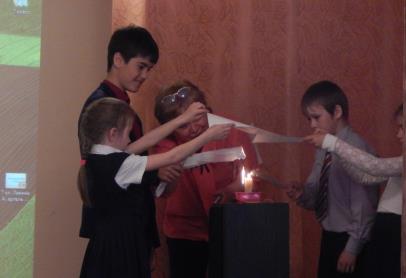 «Самый лучший день»
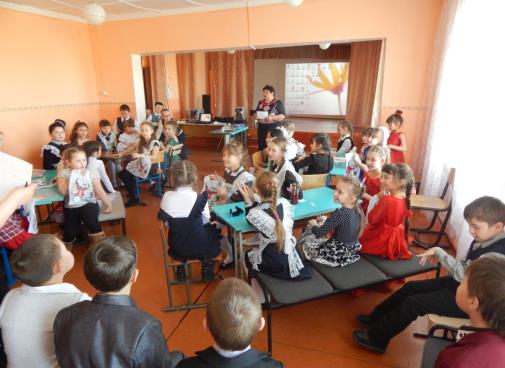 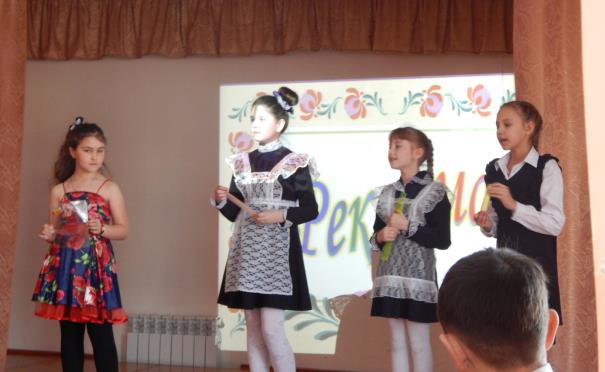 КВН  «Нескучный  Русский»
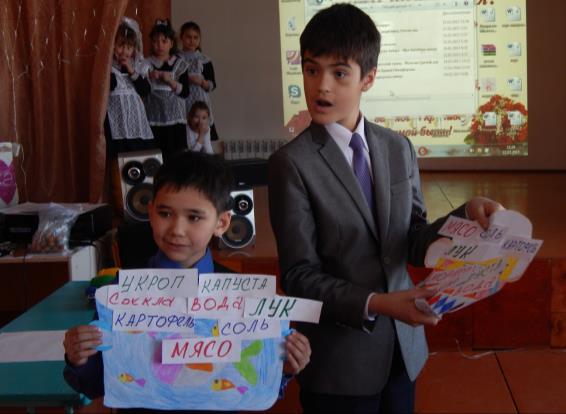 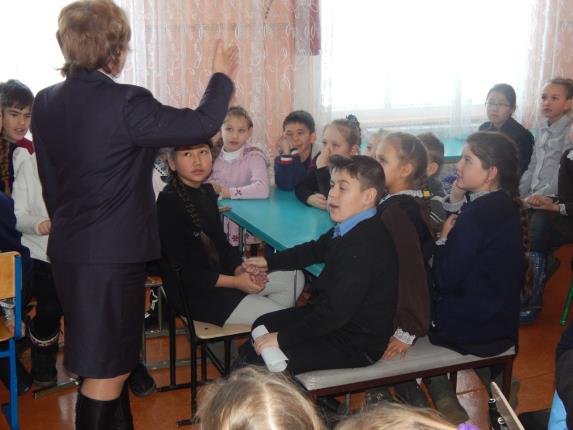 КВН  «В царстве Математики»
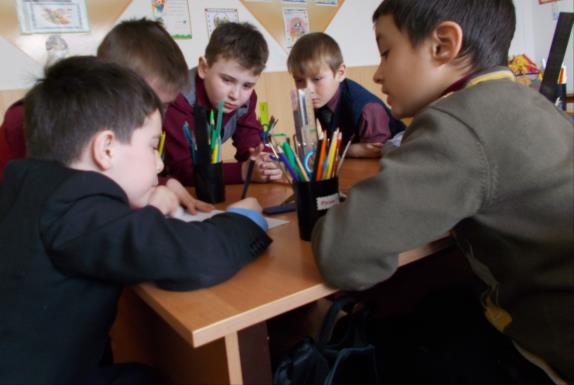 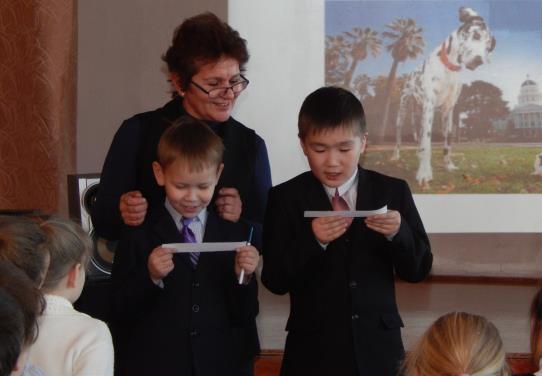 КВН   «Чудесный  мир  Природы»
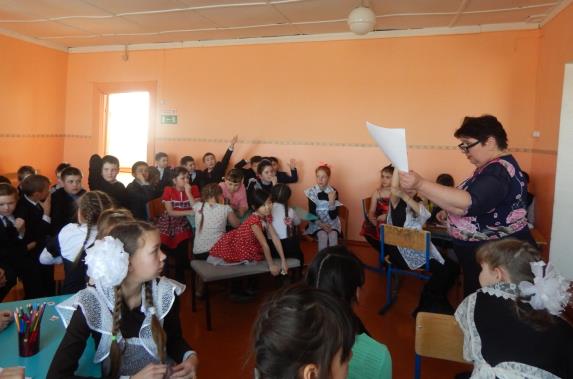 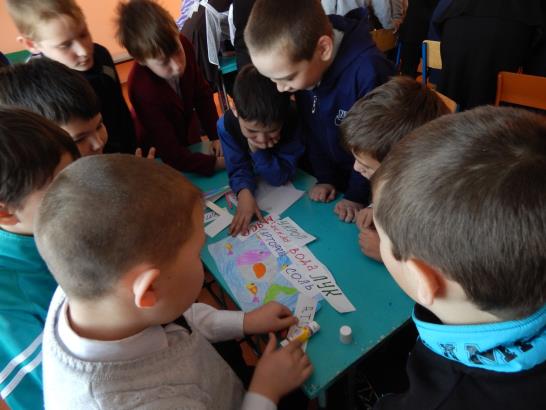 КВН   «Предметный  микс»
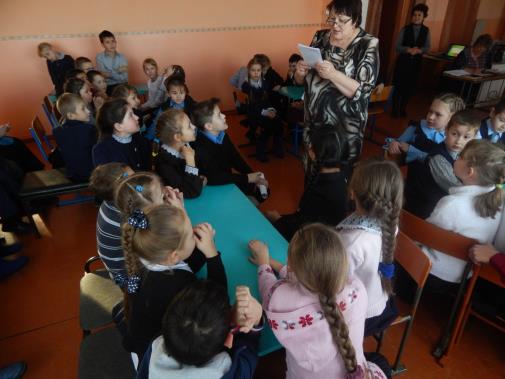 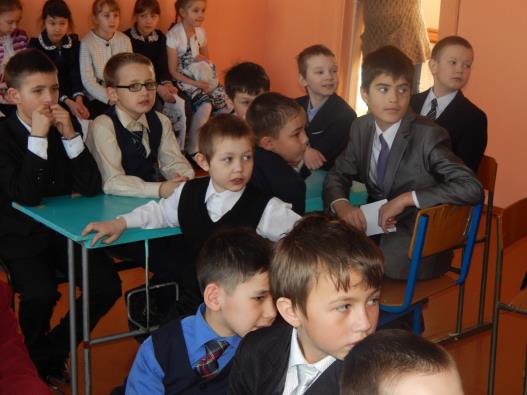 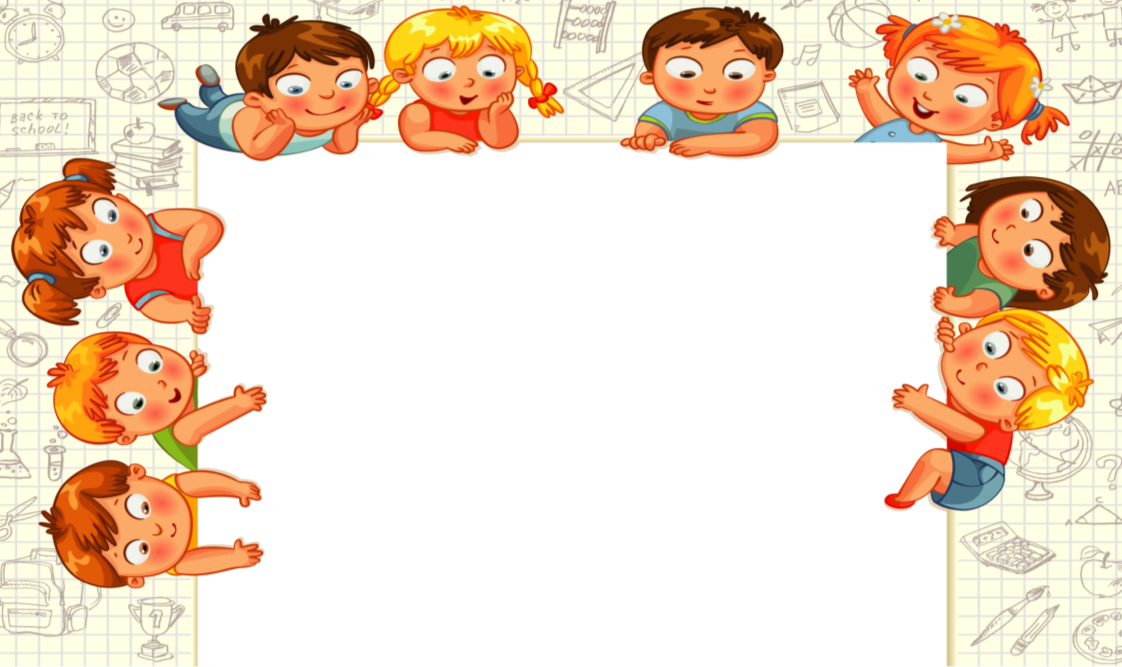 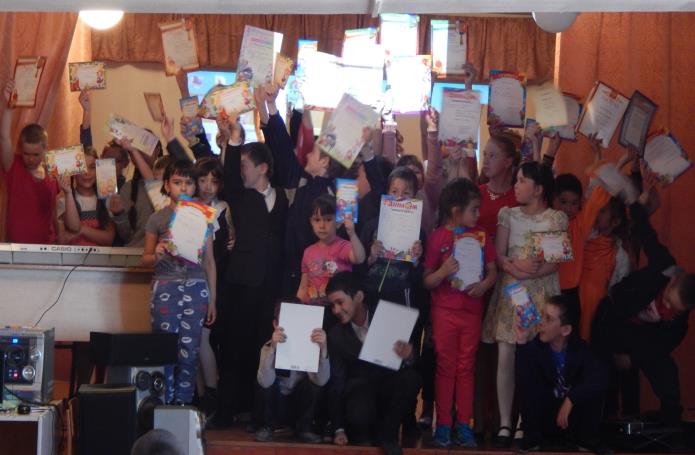 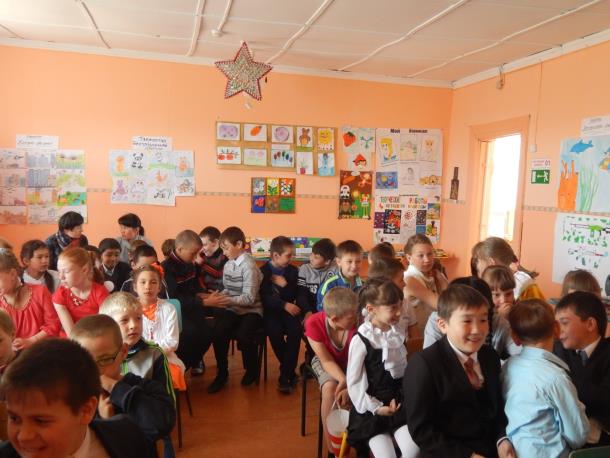 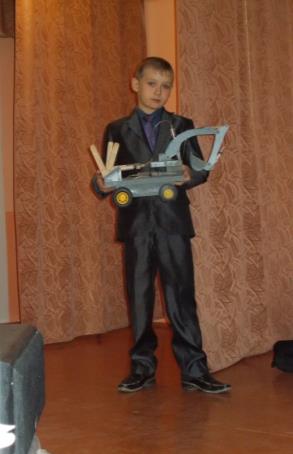 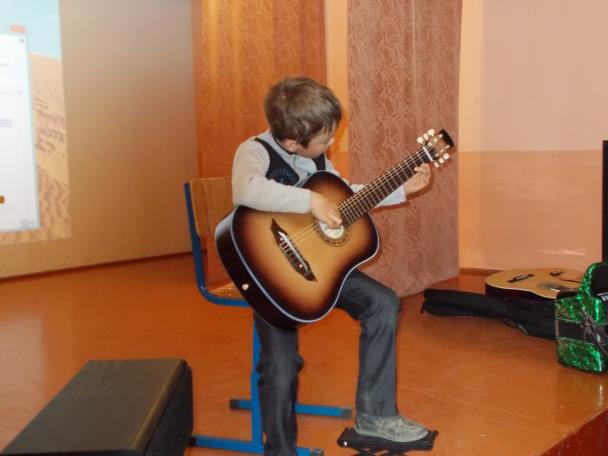 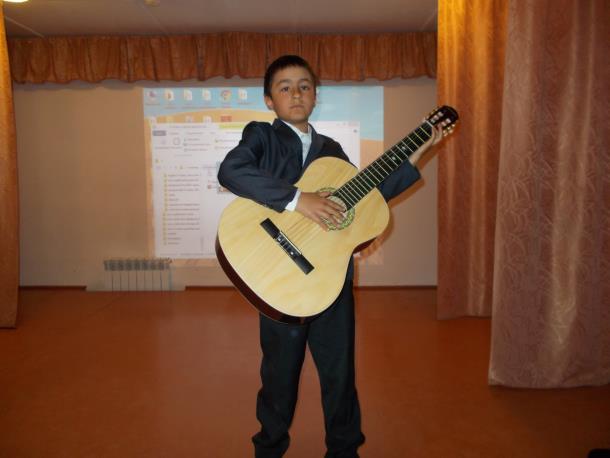 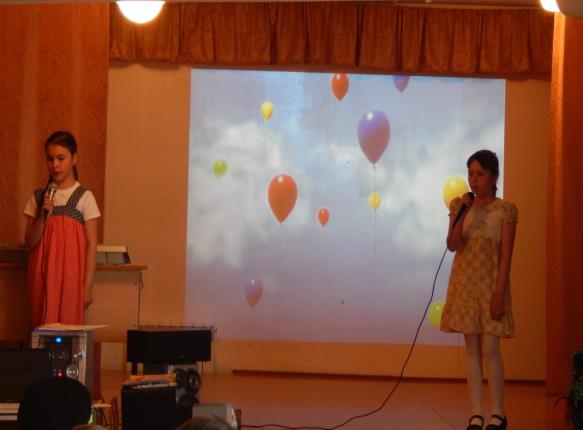 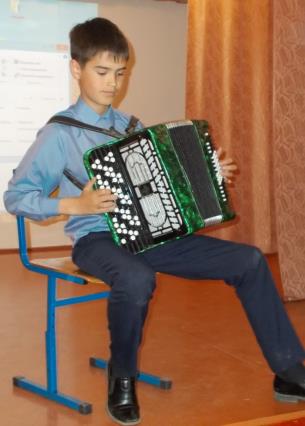 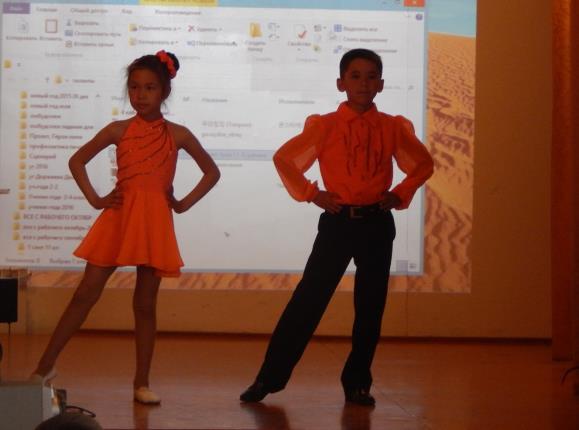 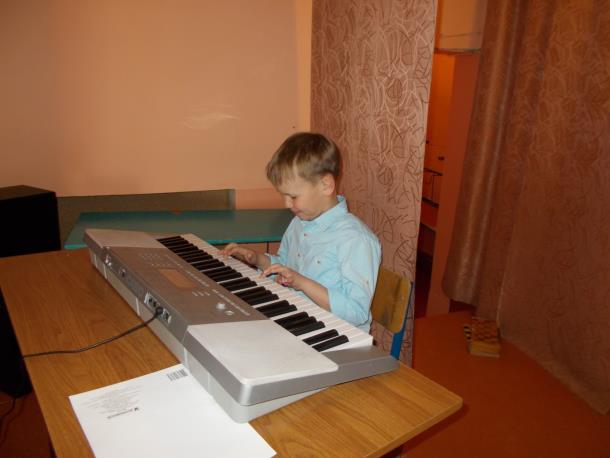 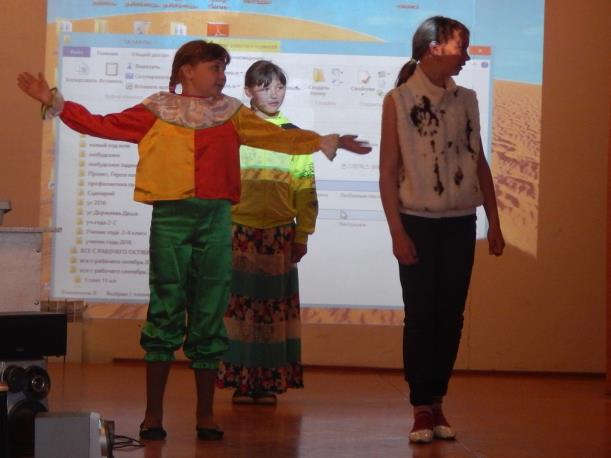 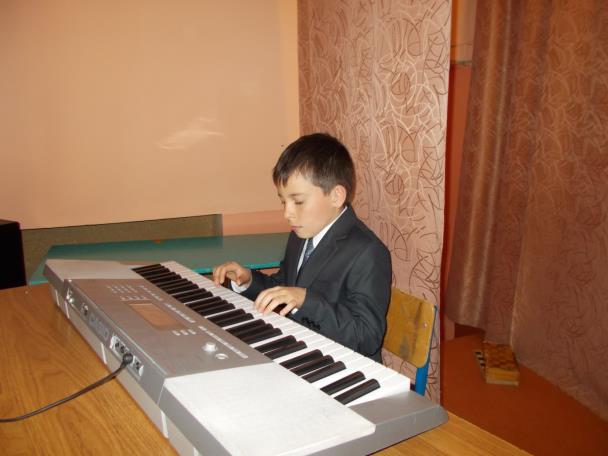 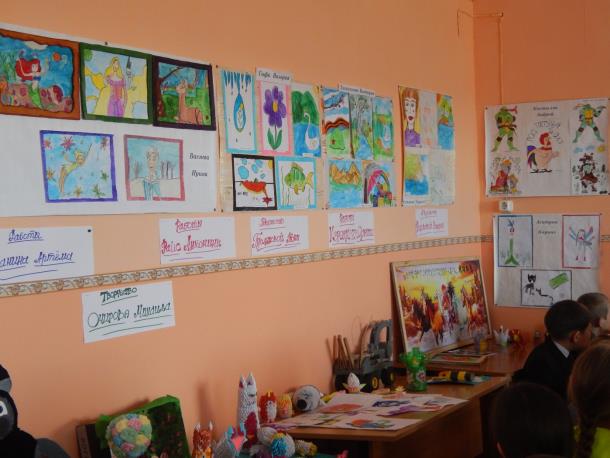 Смотр 
талантов
Конкурсы
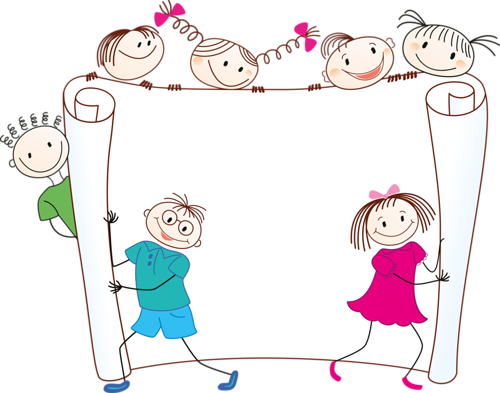 Ученик года
А ну-ка, мальчики!
Маленькая фея
Сказочное лукошко
Юный художник
Лучший в мире Самоделкин
Проба пера
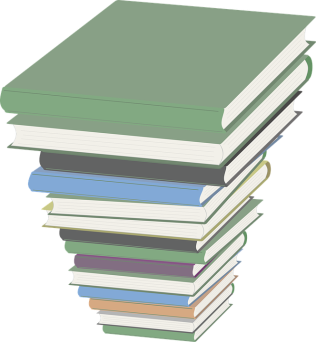 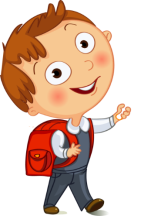 Усилиями педагогов
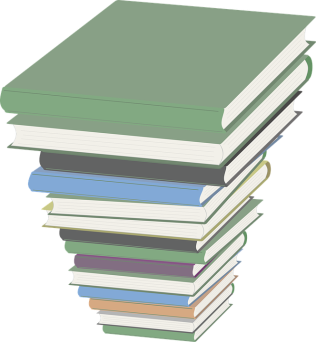 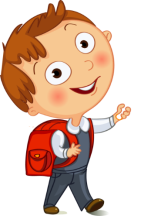 Диагностика обученности
 (предметные результаты)
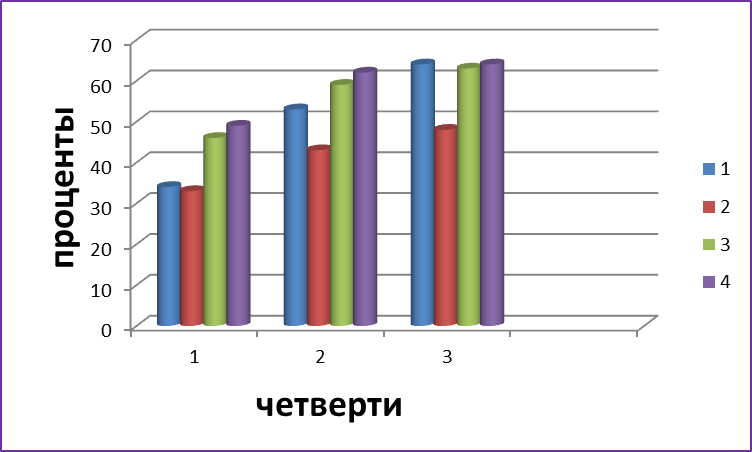 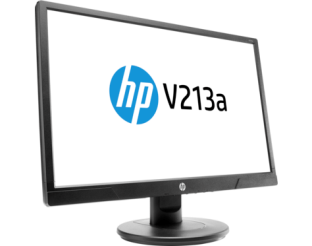 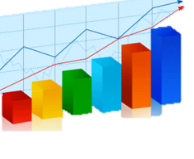 Участие учащихся
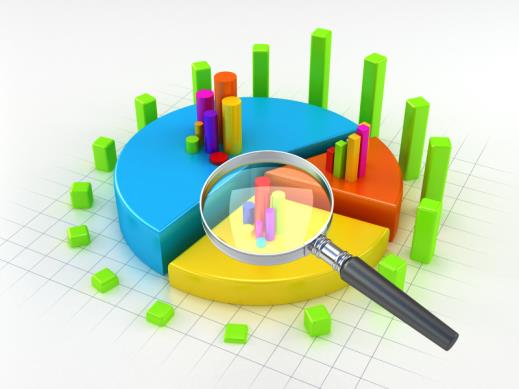 Научно-практические конференции
Дистанционные конкурсы
Мастер -  классы
Творческие конкурсы
Квест - игры
Олимпиады
Конкурсы в режиме Онлайн
Викторины
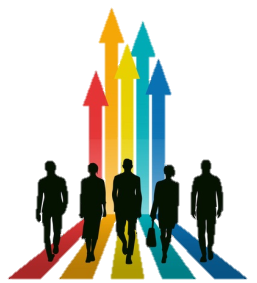 «Чтобы качество образования было высоким, должно быть высоким мастерство учителя»